ATTENTION
Please review slides before local use.Update information in red font with local assessment administration policies.
Spring 2025 CMAS Test Administrator Training
Computer-based TestingScience, Social Studies, Math, and ELA
Welcome
Information presented in this training is current as of January 2025
These plans are subject to change
Any changes will be communicated to Superintendents and DACs as soon as possible
Use the PearsonAccessnext Training Site to practice different functions within the assessment data management system
Log in to confirm access
http://trng-co.pearsonaccessnext.com
If your account credentials do not work or you need assistance, notify the School Assessment Coordinator (SAC)
Topics
CMAS Administration Overview
Testing Schedule
Administration Policies
Test Security
Accessibility Features and Accommodations Overview
Student and Test Administrator Materials
Testing Environment
PearsonAccessnext
Before Testing
During Testing
After Testing
Reporting, Resources, and Support
CMAS Administration Overview
What is CMAS?
Colorado Measures of Academic Success (CMAS)
Colorado’s standards-based assessments designed to measure the Colorado Academic Standards (CAS)
English language arts (ELA)
Mathematics
Science
Social Studies*
Purposes
Indicate the degree to which students have mastered the expectations of the CAS in each content area at the end of the tested grade level
Results provide one measure of a student’s academic progress relative to the CAS
Districts and schools may use aggregated scores to monitor their programs’ effectiveness
CMAS Administrations
Science and social studies: 2013-14 was the 1st administration year
Math and ELA: 2014-15 was the 1st administration year
* Social studies assessments only administered at schools identified in the spring 2025 social studies sample
Did you know?
Colorado Measures of Academic Success (CMAS) assessments are developed by Colorado educators
Colorado educators:
Write questions that appear on the CMAS tests
Review every question, passage, and simulation to ensure
Alignment to the Colorado Academic Standards 
Freedom from bias and sensitivity issues
Review student responses to determine how test questions are scored
Review student performance data associated with questions
Districts with Recent CMAS Development/Review Participation
8
Did you know sample items are posted publicly?
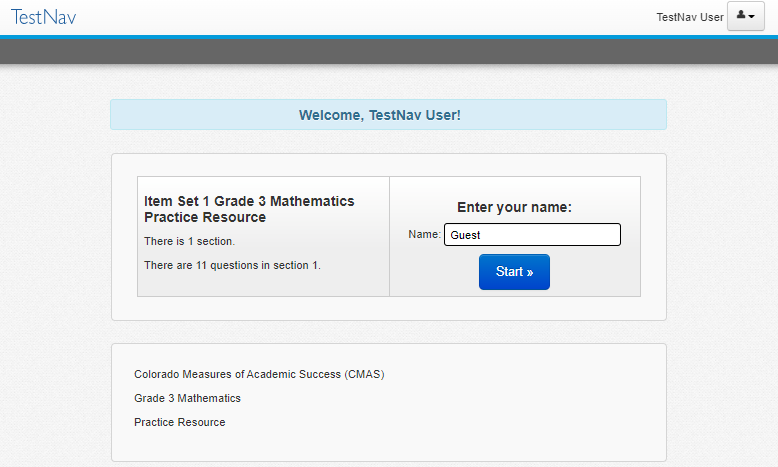 Sample/released items are available publicly on the Colorado Assessments Portal
Online and paper practice forms
English and Spanish
With and without text-to-speech
Scoring guides with performance data, scoring rubrics, and sample student responses
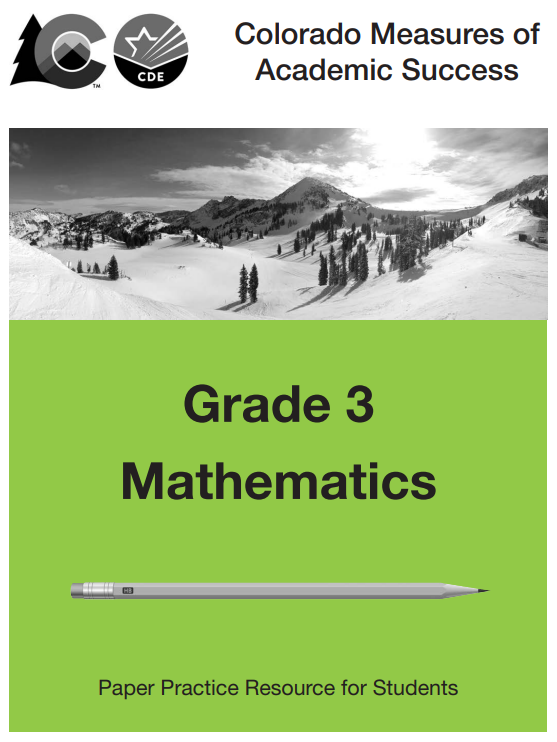 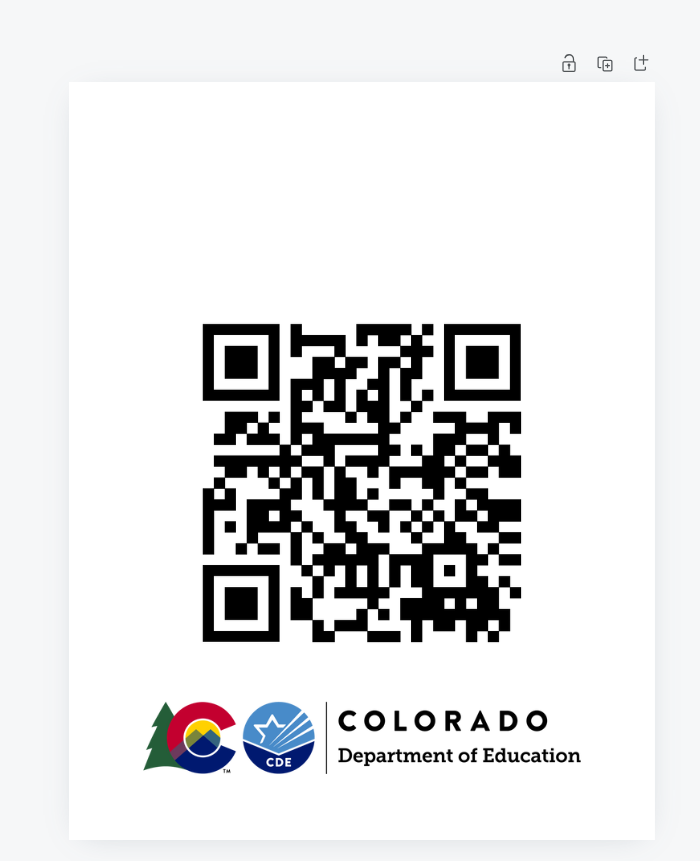 CMAS Test Design – available resources
Frameworks and high-level blueprints
Include assessed standards and evidence statements
Content representation, as seen on the blueprints, is determined by the breadth of the Colorado Academic Standards (CAS)
Educators were involved in the development of the CAS

Performance Level Descriptors (PLDs)
Provide details about the specific grade-level content area concepts and skills typically demonstrated by students within a CMAS performance level
The met and exceeded expectations levels are considered on track to being college and career ready
Educators were involved in the development of PLDs

Performance levels and cut scores
Determined by educators through the standard setting process
These do not change from year to year
Assessment Development Initiative
Continued focus on authentic representation of all students in assessment development
In passages and items
Through author selection
Increase student engagement through cultural responsiveness
Socioeconomic statuses
Disabilities
Ethnicities
Rural, mountainous, urban, suburban
Become a thought partner – help CDE learn from local experts
Participate in CMAS and CoAlt development educator meetings
Register for the Educator Database to receive invitations to meetings based on your areas of expertise
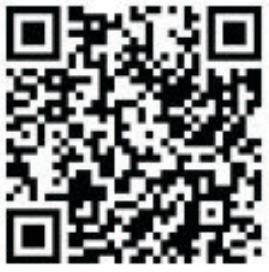 Training Requirement
Annual Training Requirement
Throughout the training, click this icon to view resources relevant to the info on a slide.
Everyone involved in CMAS math, ELA/CSLA, science, and social studies administration must complete training each year
Includes DACs, SACs, Test Administrators, technology personnel, and any other school or district staff involved in administration
DACs and SACs are responsible for ensuring all individuals involved in test administration and/or handling secure materials receive training and sign the CMAS and CoAlt Security Agreement
Refer to the State Assessment Training Requirements
12
Acronyms Guide
Assessment Acronyms*
CBT – Computer-Based Testing
CDE – Colorado Department of Education - Assessment Unit
CMAS – Colorado Measures of Academic Success
CoAlt – Colorado Alternate Assessment
CSLA – Colorado Spanish Language Arts
DAC – District Assessment Coordinator
ELA – English Language Arts
ML – Multilingual Learner
PBT – Paper-Based Testing
SAC – School Assessment Coordinator
TA – Test Administrator
TAM – Test Administrator Manual 
TTS – Text-to-Speech
UAR – Unique Accommodation Request
*See Assessment Acronyms resource for additional acronyms and definitions
Test Administrator Manuals (TAMS)
Test Administrators use TAMs for detailed instructions and general administration scripts to prepare for testing and administer tests in a standardized manner. 
There are two TAMs: one for computer-based testing and the other for paper-based testing.
Printed copies received in initial shipment from Pearson (March)
Information in this presentation is found in the Spring 2025 CMAS Computer-based Testing Test Administrator Manual
Security measures, administration policies, and procedures identified in the TAM must be maintained
Refer to checklists in TAM for before, during, and after testing tasks
Spring 2025 CMAS Window
April 7 through 25, 2025
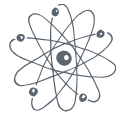 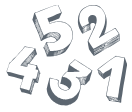 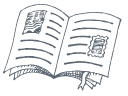 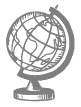 15
Testing Schedule
District/School CMAS Window
Insert the selected district testing window information
All testing in all districts must end on or before April 25, 2025
Returning materials
All scorable materials must be shipped back to Pearson with pick up by April 30, 2025
All nonscorable materials must be shipped back to Pearson with pick up by May 2, 2025
Districts need to create an internal return schedule to meet materials return deadlines
17
Unit Testing Times
Administration Time Allotments
*Testing time depends on grade level/content area — refer to Unit Testing Times and Testing Multiple Groups resource
18
Guidelines for Administration Time
Schedule the entire amount of unit testing time
Once the unit testing time is met, the unit must end
A student is only allowed an extended time accommodation if listed in their IEP, 504, or ML plan
If all students complete testing before the unit testing time is met, the Test Administrator may end the unit (no minimum testing time)
Test Administrators may not encourage students to finish any unit early
19
Unit Testing Times
Unit Testing Times: Grades 3 through 5
20
Unit Testing Times
Unit Testing Times: Grades 6 through 8
21
Unit Testing Times
Unit Testing Times: Grade 11
22
Calculating Unit Testing Times
Add the unit testing time to the start time to determine the stop time

Unit timing box included with each set of SAY directions in the TAM
Example: Grades 6-8 Math

Triple check this! Miscalculation of unit testing time will result in misadministration and invalidation or suppression of student test scores
	1Refer to the Unit Timing Guide in Appendix B for assistance calculating the stop time.

Reminder: Adjust warning and stop times by 3 minutes if a stretch break is taken during the unit.

Provide the entire amount of unit testing time
Unit Timing Guide included in TAM Appendix B
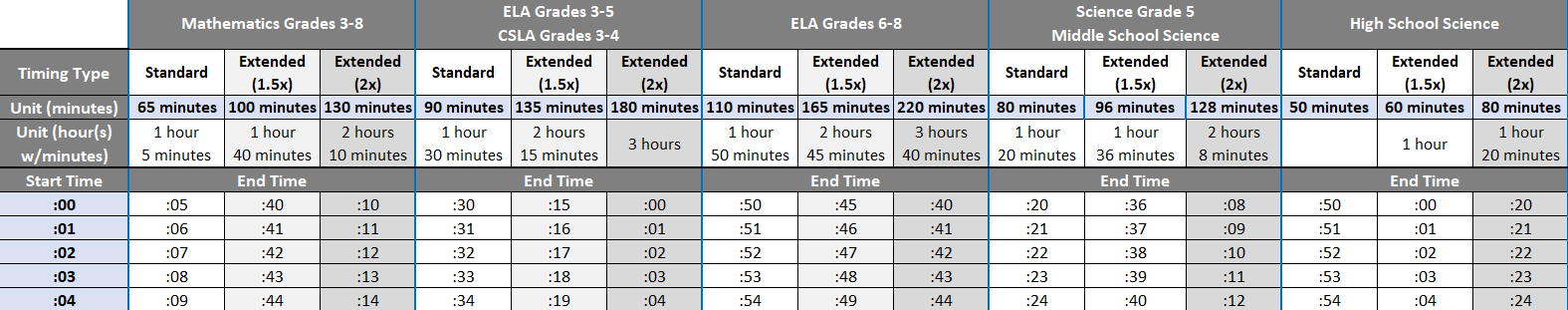 23
Administration Policies
Active Administration
Active Test Administrators:
25
Prohibited Activities
Test Administrators May Not:
Provide feedback or coach students
Clarify test questions
Answer content related questions
Interfere with students’ demonstration of skills
Interact with students in any way that would impact student responses
Engage in other tasks during test sessions
Leave test materials unsecured
Read sources, passages, questions, or student responses to self or students* before, during or after testing
View, score (formally or informally), or comment on student responses*
Allow students to communicate with each other in any way, or use prohibited materials
Discuss or disclose test content through verbal exchange, email, social media, or any form of communication
Download any part of the assessments*


*Except as part of specific accommodations
26
Scheduled breaks may occur between units

Students may not have access to cell phones during scheduled breaks

During each unit, a short “stand-and-stretch” break is permitted at the discretion of the Test Administrator
Time stops for the unit, but only for up to 3 minutes

Restroom breaks during testing do not stop the clock
Guidelines for Breaks
Example: Grade 11 Science
27
Make-up Testing
Students who are absent, become ill, or can no longer test because of classroom, school, or technical interruptions during originally scheduled units, may utilize make-up testing
This includes students who had to leave unexpectedly in the middle of a unit (e.g., parent picks up for appointment)
Students may not return to previously answered questions 

Test security and administration protocols apply

Units may not be taken out of order for any test
NOTE: It is a misadministration to administer units out of order.
28
Guidelines for Administration
After students finish each unit, individual students are to… 
Appears within the TAM “SAY” Directions – select one option for Test Administrators to read




What are Test Administrators to do when all students have completed a unit?
School Site Considerations if releasing students to an outside location:
Where will they go?
To whom will students be released?
Additional optional text in “SAY” Directions:
Scratch paper option in ELA, science, and social studies “SAY” Directions
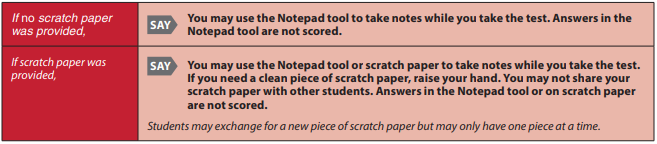 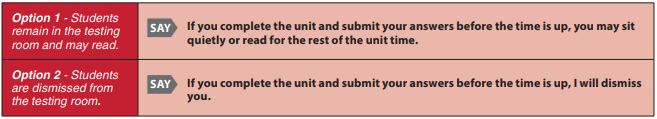 Safety Threats and Severe Weather
Know the plan for safety threats and severe weather

Note the time of the disruption and time remaining in the unit
Secure test materials as specified in the School Security Plan
When testing can continue, prepare students for the continuation of the unit and resume tests
Document the situation in writing
Report the testing irregularity or security breach to the SAC
30
Test Security
Importance of Assessment Security
The security of the assessments is essential for the following reasons:
Protection of student information and data
Protecting the validity of the state assessments
Financial considerations (replacement of compromised test items and materials)


It is in state law that the integrity of the assessments must be maintained – this is done through security measures detailed in this training


Reporting Testing Irregularities and Security Breaches:
All instances of testing irregularities and security breaches must be immediately reported to the SAC, and subsequently, the DAC
Should a testing irregularity or security breach occur, be prepared to provide a written statement of the incident to the SAC
32
Chain of Custody Form
Document any movement of secure materials before, during, and after testing
Sign/complete the chain-of-custody form when checking materials out/in
Receive materials (e.g., student testing tickets, scratch paper, auditory/signed presentation scripts) from SAC only on the day of testing
Receive only the content area and grade level being assessed at that time
At the end of the testing session, return all materials to the designated secure location
Materials must not be stored in classrooms
33
Maintaining Security of the Assessments
All secure test materials must be secured while in the Test Administrator’s possession
No duplication of secure CMAS materials is permissible
No cell phones or other communication, reproduction, or recording devices are allowed during test sessions unless required for accessibility
Students should be aware that cell phones or other electronic devices are prohibited. Having these devices during testing (including if a student finishes testing but other students have not) or during a break may lead to the invalidation of not only that student’s test, but to the invalidation of others’ tests as well.
All individuals are strictly prohibited from taking photos of paper test materials and all other secure materials.
34
Test Materials Security
Secure
Student testing tickets
Rosters printed from PAnext with student information
Auditory/signed presentation scripts
Visual description documents
Used scratch paper
Any student work/responses (e.g., printed from AT device)
Printed math reference sheets and grade 11 science periodic tables just prior to testing
If written on, cannot be reused
Non-Secure
Test Administrator Manuals (TAMs)
Procedures Manual
Unused scratch paper
Math reference sheets and grade 11 science periodic tables if not written on
Copies of the following materials can be printed:
Math reference sheets
Periodic tables
35
Accessibility Features and Accommodations Overview
Accommodations Pyramid
For Unique Accommodation Requests, students must have an active IEP or 504 and receive CDE approval
UARs
Accommodations
Students must have an active IEP/504/MLP
May include students with active IEP/504/MLP (but not required)
Accessibility Features
Administrative Considerations
Refer to
Procedures Manual Section 6.0
37
All Students
Administrative Considerations
Changes to the conditions of testing are available to any student who may benefit:
Adaptive and specialized equipment or furniture
Frequent breaks (do not stop the clock)
Noise buffers/headphones 
Small group testing
Specified, separate, or alternate area or seating
Time of day

Administrative considerations are available as long as test security is not compromised and testing environment requirements are met.
38
Accessibility Features
Accessibility feature are available to all students to increase access to the assessments
The following accessibility features must be identified in the SR/PNP in advance by an assessment coordinator or sensitive data personnel, otherwise they will not be available to a student during testing:
Auditory Presentation: Text-To-Speech for Math, Science, and Social Studies
Enlarged Pointer
The following accessibility features can be identified in the SR/PNP in advance, but a student can still access them during testing if they are not:
Color Contrast
Zoom Percentage
Note: While accessibility features are available to any student, they may not be appropriate for all students. Students should use similar access strategies during instruction.
39
Accommodations
Assessment accommodations are changes made to assessment procedures that provide a student with access to comprehensible information and an equal opportunity to demonstrate knowledge and skills without affecting the reliability or validity of the assessment
Available to students who have IEP, 504, or Multilingual Learner (ML) plans, based on the plan’s documented need for the accommodation(s)
Accommodations should not provide an unfair advantage to any student
Providing an accommodation for the sole purpose of increasing test scores is not ethical
40
Unique Accommodation Requests (UARs)
A very limited number of students who meet specific criteria may qualify for unique accommodations 
These accommodations might impact the construct measured by the assessment; additional documentation is required
CDE Assessment approval is required for use of unique accommodations
There must be a direct connection between the student’s disability and the ability to access the assessment, which is used to determine qualification for use of a unique accommodation
An approved UAR is required for:
Calculation device on non-calculator portions of math
Scribe on constructed response questions of ELA/CSLA
Any accommodation not listed in the Procedures Manual
If approved:
Student uses the accommodation during the assessment and receives a valid score
If not approved:
And the student uses the accommodation during the assessment, the results are not considered valid
The score is invalidated as a misadministration or suppressed
This counts against participation
Reminder: Number lines are not allowed
41
ELA/CSLA A/S Presentation FAQs
Auditory/signed presentation of the ELA or CSLA assessment (i.e., text-to-speech, oral script, signed presentation) is a modification

The 2020 Colorado Academic Standards (CAS) expect students to read (decode a printed or tactile code) and comprehend (make meaning of) literary and informational texts independently and proficiently. In accordance with the full implementation of the 2020 Reading, Writing, and Communicating CAS, CMAS will mirror the standards’ expectation that students combine their phonemic awareness, phonics, vocabulary, and text comprehension reading skills to demonstrate mastery of the 2020 CAS independent reading expectations.
Providing an auditory or signed presentation of printed or brailled text changes the ELA’s assessment’s focus from reading and comprehension of text to listening and comprehension of text. As such, both presentations are considered modifications.
Reminders
Any modification of the assessment fundamentally changes the assessment’s intended measure and, therefore, is a misadministration resulting in an invalid score
42
Emergency Accommodation Information
Emergency Accommodation
A case in which a student needs a new accommodation immediately due to unforeseen circumstances
Cases could include students who have a recently-fractured limb (e.g., arm, wrist, or shoulder); whose only pair of eyeglasses have broken; or a student returning from a serious or prolonged illness or injury 

Contact the SAC to complete the Emergency Accommodation Form so steps can be taken to provide the accommodation
43
Spanish Assessments Flowchart
Colorado Spanish Language Arts (CSLA)
CSLA is a paper-based accommodated version of ELA
Follows the design, guidelines, and scheduling of ELA
Because CSLA is a ML accommodation, other ML accommodations are not allowed on CSLA
IEP/504 accommodations are allowed on CSLA

Qualifying students
Multilingual Learners (NEP, LEP)
Grades 3 and 4
Language arts instruction in Spanish within the past 9 months
Students in an English language development program for less than five years

CSLA is administered in place of ELA

Qualifying students may need to take math and/or social studies assessments in Spanish
Refer to the CMAS Spanish Assessments Decision Making Flowchart
44
Accessibility Features and Accommodations Training
If administering the following accessibility features or accommodations, ensure training is received this school year:  

Auditory/Signed Presentation (Auditory/Signer Script and Text-to-Speech)
Math, science, and social studies
English Text-to-Speech – accessibility feature
Spanish Text-to-Speech – accessibility feature
Script only for translation into a language other than English or Spanish, including signed presentation – accommodation

Scribe
ELA constructed response – unique accommodation requiring a CDE-approved UAR
ELA selected response – accommodation
Math, science, and social studies – accommodation
Transcription Guidelines
CBT Transcription Steps

Student:
Responds to constructed response (CR) questions on their assistive device
Student may respond to selected response items in TestNav
Device with saved responses is secure until student responses are removed 
Exits the unit, but the student should not submit the unit
Test Administrators transcribe student responses to CR questions into TestNav before the next unit

Transcriber:
Resumes the student’s test in PAnext
Logs in to TestNav as the student and transcribes the CR responses verbatim
Submits responses for the transcribed unit
After transcription, SAC shreds any responses printed from an assistive technology device
Complete the Secure Data Removal form (Procedures Manual Appendix G)

Student:
Student continues testing in the next unit
Transcription Guidelines
Requires presence of at least two individuals during transcription of student responses 
One person to transcribe
One person to verify the transcription


Note: Because units cannot be administered out of order, transcription must take place before the student can take the next unit
46
Technology for Medical Monitoring
Students who use a phone, tablet, or other device to monitor a medical condition may have the device in the testing room
Documentation of medical necessity must be kept at the school and district
Follow the district’s plan for use of these devices:
Where the device is located and who has control of the device
If the student has control, the device must be visible at all times and may not be used for any other purpose
Procedures for if/when the device alerts and what action is necessary
If student must leave the testing environment, follow procedures in the TAM for students who become ill
47
Student and Test Administrator Materials
Test Administrator Manual (TAM)
Ensure TAM has 2025 on the cover
Select district/school options for after the test session
Read SAY directions exactly as written (may clarify after)
Practice in advance
Each unit is submitted independently
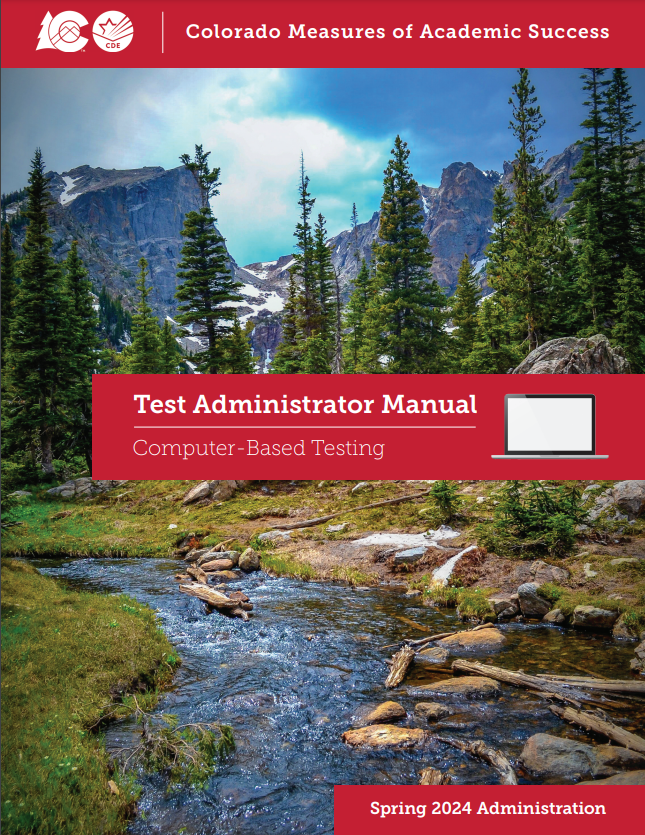 49
Devices
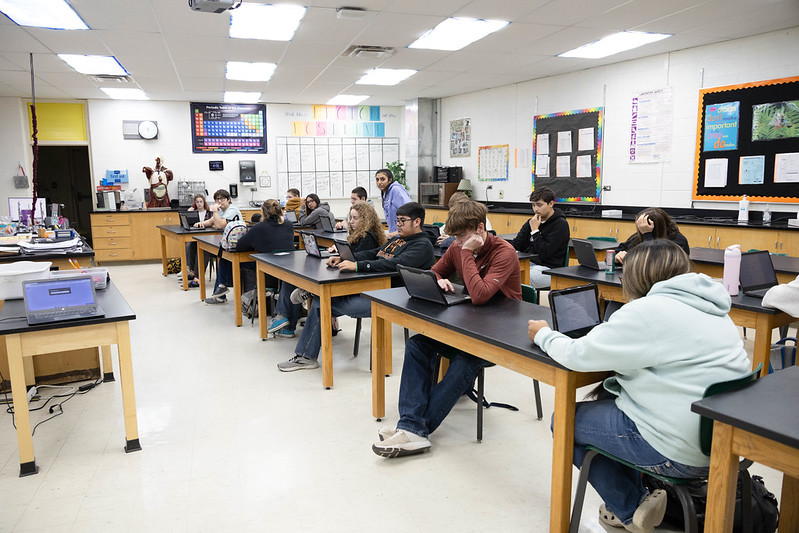 Student Testing Devices
Students cannot use browsers to test online
Use the TestNav app for student testing on the following device types:
Desktop/laptop computer
Chromebook
iPad

Test Administrator Device
Used to manage the online test session through PAnext
50
Calculator Policy
Calculators by grade
Math
Grades 6 and 7 – Five function with square root and percentage functions
Grade 8 – Scientific
Science
Grade 5 – Four function with percentage function
Grades 8 and 11 – Scientific
Calculators
For computer-based testing, the correct calculators are automatically provided to students by TestNav.

The school must supply students requiring specialty or handheld calculators with the appropriate grade-level calculator.
51
Student Materials
Additional Mathematics Materials
Rulers and Protractors
Rulers and protractors are available to all students automatically through TestNav, as appropriate by assessment
Handheld rulers are not allowed on CBT

Mathematics Reference Sheets
Automatically available to all students taking mathematics tests in grades 5 through 8 through TestNav
Optional: Schools can provide printed copies to students for use during testing
Optional Geometry Tools: 
Schools may provide the following tools to students for Grade 8 Math:
Tracing paper
Reflection tools
Straight edges
Compasses
Protractors
52
Student Materials
Additional Science Materials
Grade 11 Science Periodic Table
Automatically available to all students taking grade 11 science through TestNav
Optional: Schools can provide printed copies to students for use during testing
53
Headphones
Required for use with Text-to-Speech (TTS) forms
Students must wear headphones if they are in a room with other students
Test students separately if they are unable to wear headphones
Bluetooth headphones are not allowed for CMAS
Also available for use as noise buffers
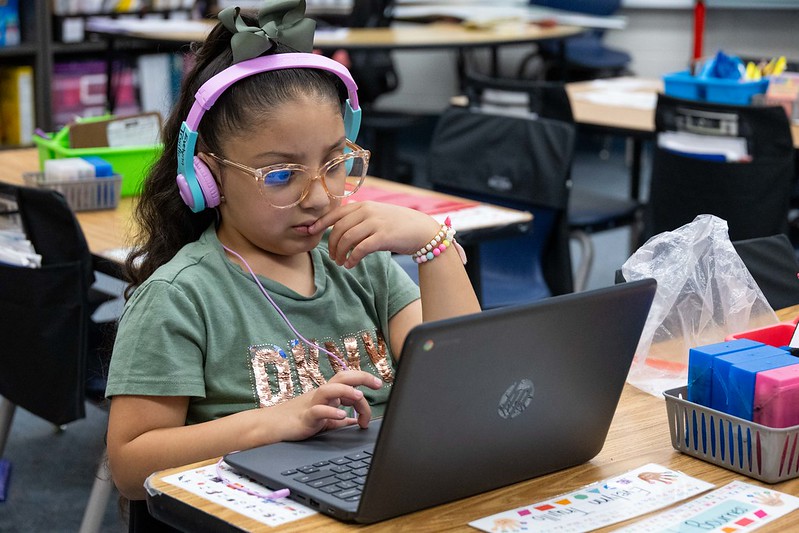 Note: CMAS assessments do not contain audio unless TTS is assigned
54
Testing Environment
Test Environments Must
Be adequately lit, quiet, free of distractions, and heated or cooled
Provide an adequate writing surface (for scratch paper)
Be free of electronic devices and music
Have a “Do Not Disturb/Only Authorized Personnel Allowed” sign placed on the door during test sessions
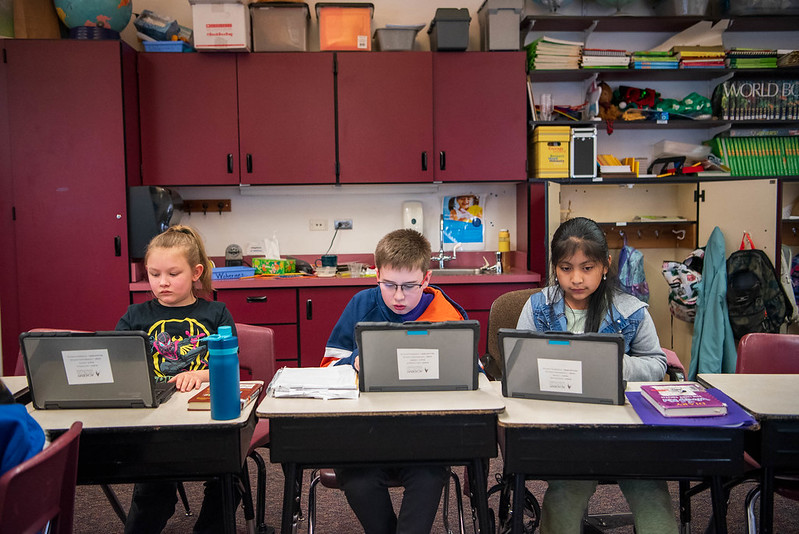 56
Prohibited Materials
All cell phones 
Exception: Test Administrator may have a cell phone for emergency use ONLY, but the ringer must be turned off
Exception: Student medical monitoring devices
Electronic devices including, but not limited to: 
E-readers 
Personal document scanners
Electronic pens
Smartwatches
Smart glasses
Bluetooth earbuds
iPods, MP3 players, or other music players
Instructional aids relevant to content being assessed
Reference books (exception: word-to-word dictionaries for ML)
Note: Food and drinks are not allowed on desks or near test materials
57
Prohibited Displays and Visual Aids
Do not display/allow any content related posters or aids that suggest possible answers to students in the testing environment
Posters that do not include content specific definitions, content related processes or solutions may remain on the wall
Prohibited visual aids in the test environment must be removed or covered
Number lines
Word walls
Steps for solving math equations
Maps
Charts 
Models 
Any content related materials 
Any resource that defines, explains, or illustrates terminology or concepts
General rule: When in doubt, cover it.
58
Test Administrators must:
Actively proctor
Remain attentive and in the room during the entire testing unit
Circulate throughout the room during the test
Should be able to see students working, not student work
Student-to-Test Administrator Ratio
Student-to-Test Administrator ratio must not exceed 30-to-1
Test Administrator must be able to actively monitor the space within the physical testing environment
Consider room configuration
Make special considerations for large testing environments or environments with complicated configurations
59
Room Configuration
Students should not be able to see each other’s work from a normal testing position

Consider the following seating configurations to maintain test security: 
Seat students in every other seat (useful in a computer lab setup)
Arrange monitors back-to-back
Seat students back-to-back
Seat students in a semicircle (useful for schools using laptops)
Seat students in widely spaced rows or in every other row (appropriate for a classroom setup)

Dividing screens or other privacy materials may be used if students cannot be placed far enough away from each other
60
Unit Testing Times
Testing Different Grades Together
If the unit testing time and directions are the same, different grades can be administered in the same room
A separate testing environment is needed for: 
PBT and CBT (administration SAY directions and materials are different)
Different content areas (testing times and SAY directions are different)
Directions read aloud in a language other than English
English tests and Spanish accommodated forms
Grade 11 science and grade 5/8 science (different unit times)
ELA grades 3 through 5 and ELA grades 6 through 8 (different testing times)
Math grades 3 through 5 and math grades 6 through 8 (different SAY directions)
Math grades 6 through 8 unit 1 and math grades 6 through 8 units 2 and 3 (different SAY directions)
Unauthorized Visitors and the Media
Only students, Test Administrators, and authorized school, district, state personnel, or state-sanctioned test monitors are allowed in testing areas during administration
Official DACs are notified in March if the district is selected for test monitoring

Media are not allowed to have access to the tests before, during, or after test administration, or take pictures or video of testing materials or testing students

Parents are not allowed in the testing room with their child
62
PearsonAccessnext
User Accounts Module
User Accounts
User Roles – assigned to PAnext users

Permissions - each user role contains permissions that determine which tasks the user can perform in PAnext
CMAS Test Administrators have the Test Administrator role which allows them to take the necessary actions in PAnext to administer CMAS tests
64
Welcome to PAnext Module
PAnext
Administration:
CMAS or CoAlt
(back to 2013-2014)
Change your view
Colorado > 2024 – 2025 > CMAS Spring 2025     COLORADO (CO)


Menus
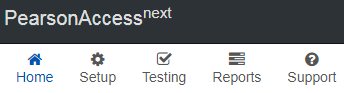 Organization:
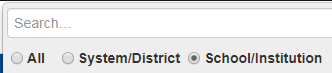 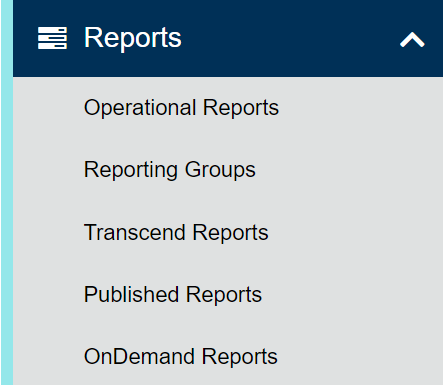 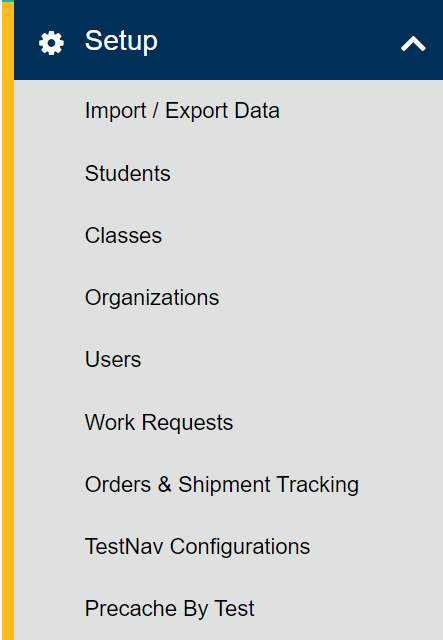 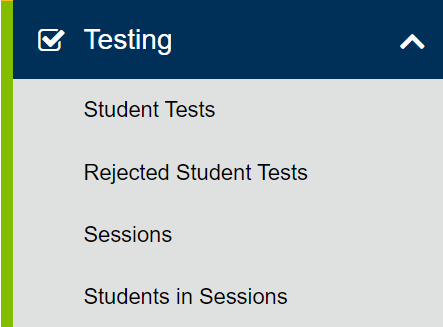 65
PAnext – Testing Actions
As a Test Administrator, you will work with the following actions under the Testing menu:

Sessions
Locate and select the session(s) you will administer

Students in Sessions
Print Student Testing Tickets and Session Rosters
Verify special form assignment
Manage live testing
Start sessions
Unlock units
Resume units
66
Training Modules
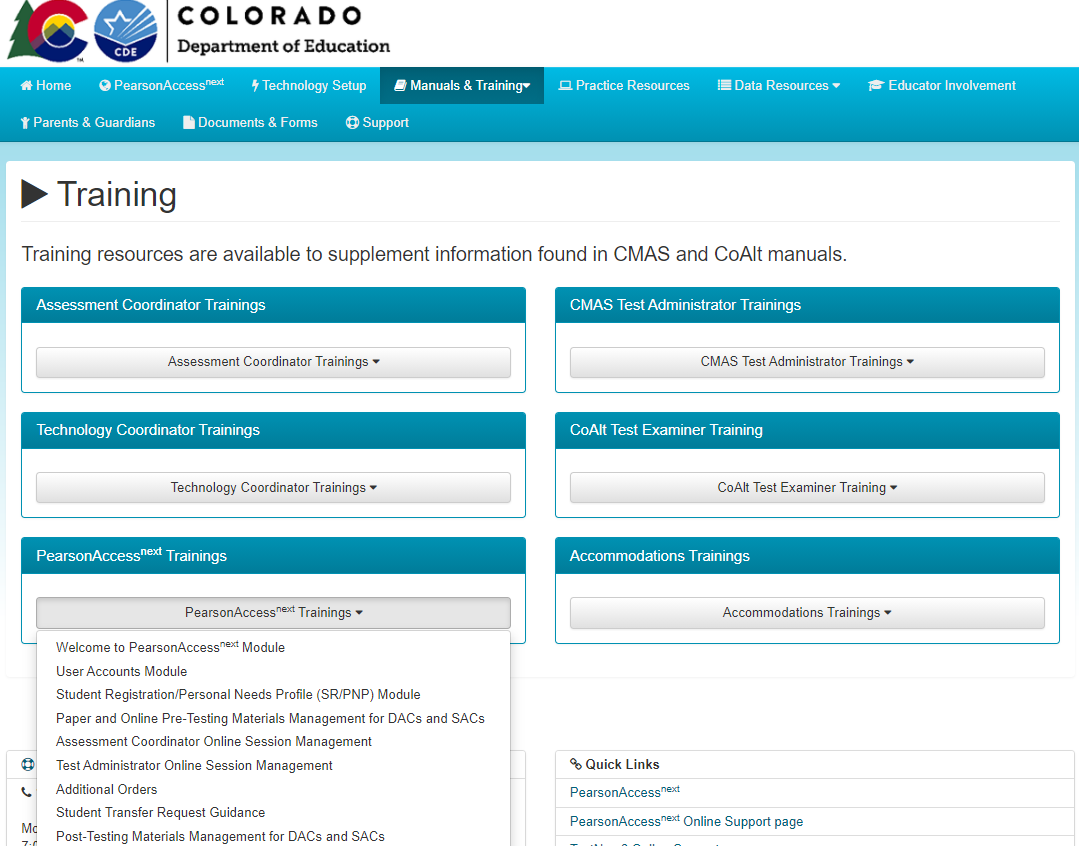 PAnext Training Modules
Reminder: PAnext is used for student test data management (and accessing results) for both online and paper-based testing
Short training modules are available for different PAnext activities
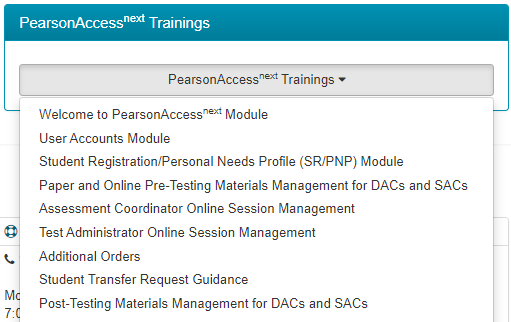 67
Before Testing
CPRs
Student Readiness
Student practice resources are available on the Colorado Assessments Portal
Colorado Practice Resources (CPRs)
For paper-based testing and computer-based testing
In English and Spanish
CBT CPRs available with and without text-to-speech (TTS)
CPR Guides - include scoring information (e.g., answer keys and rubrics)

During testing, Test Administrators cannot help students with TestNav navigation and
May not help with how to answer a question
May not show how to go to the next question or use the review screen
May not assist with drag and drop or other technology enhanced items

Strongly recommend students are provided access to CPRs prior to testing
CBT includes constructed response, technology-enhanced, and selected response items
CPRs include forms with accessibility features and accommodations
69
Access CPRs
Additional ways to access CBT CPRs:

TestNav App
Navigate to “Colorado” sign in page
Select “Practice Tests” link


PAnext Training Site
Requires login from student testing ticket
Secure practice sessions must be setup in advance
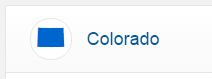 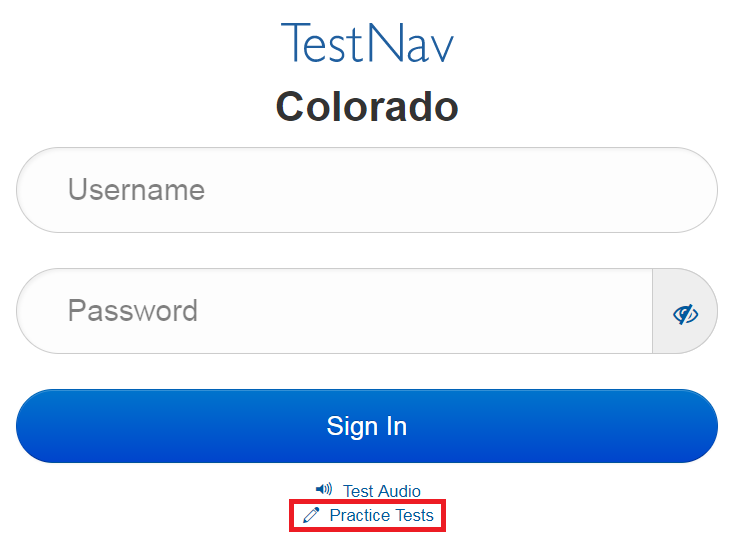 70
App-based CBT CPRs
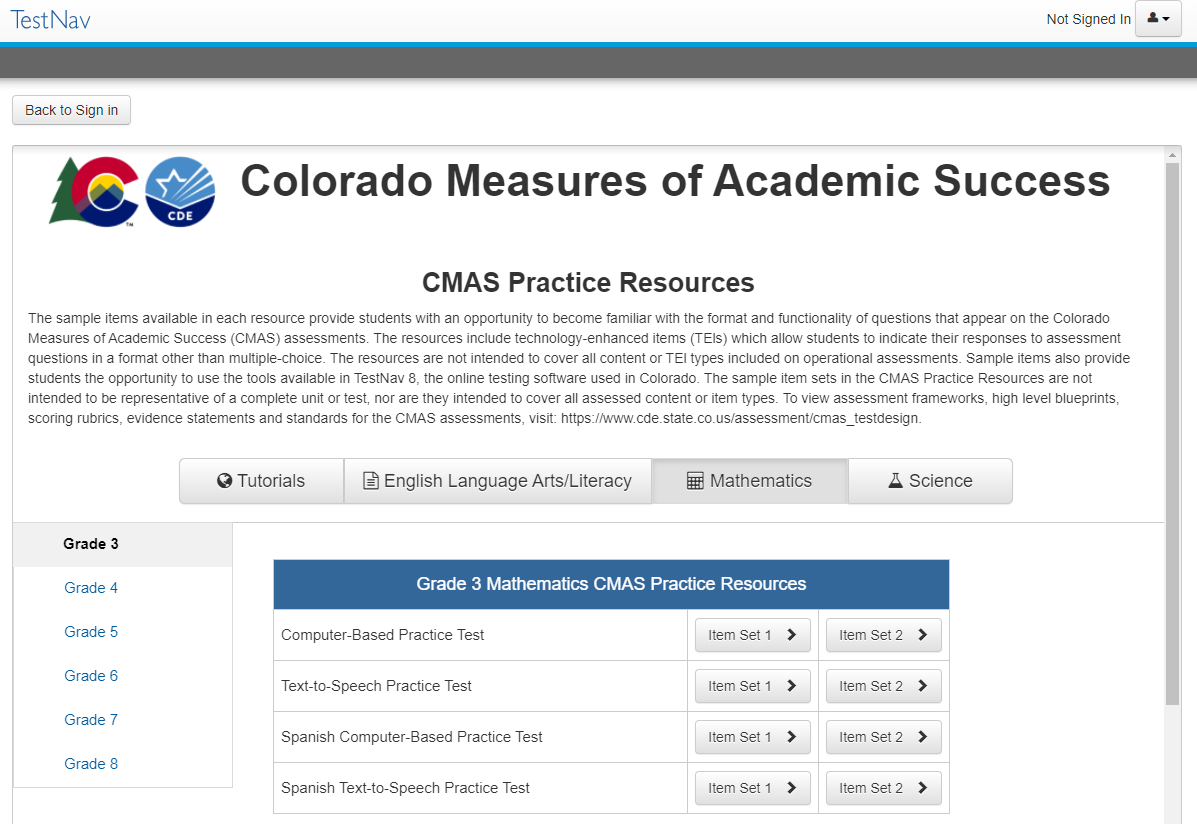 71
Accommodations Training
Accessibility Features and Accommodations
To prepare for providing accommodations:
Administer student practice resources to students
Review resources:
Section 6.0 in the Spring 2025 CMAS and CoAlt Procedures Manual
CMAS Accessibility Features and Accommodations Trainings
Auditory/signed presentation scripts – supervised early access to script for rehearsal, if applicable
Confirm students with accommodations are testing in an appropriate environment
On the “Students in Session” screen in PAnext, confirm the student has the correct form marker displayed on the screen (e.g., TTS, SPA TTS, AT)
72
A marker appears next to a SASID on the Students in Session screen if a form-dependent accommodation/accessibility feature was identified for the student on the Manage Student Tests screen or through an SR/PNP import
Form Assignment Markers in PAnext
If a student should have one of these forms and the marker is not seen, do not let the student sign into TestNav! Immediately contact the SAC.
TTS
SPA
SPA
TTS
AT
A marker appears next to a SASID on a student’s testing ticket if they were assigned a TTS or Auditory/Signer Script form
Form Assignment Markers on Student Testing Ticket
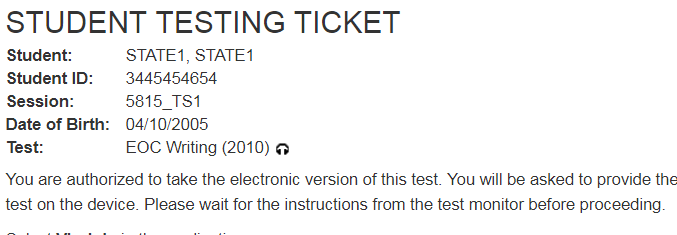 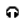 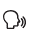 Test Administrator Access to Materials
Test Administrator access to test materials is only available on the day of testing
Check materials out using school chain-of-custody form
Administer assessment
Check materials in using school chain-of-custody form

There are early access exceptions for some accommodations
See accommodations training information

Secure test materials must:
Not be removed from the school’s campus
Never be left unattended
Be secure while in the Test Administrator’s possession
75
Tasks: One Week Before Testing
At least one week before testing:

Review the Test Administrator Manual and attend training to understand policies and instructions for the spring 2025 test administration
Sign the CMAS and CoAlt Security Agreement form
Prepare to administer accommodated tests, if necessary
Ensure PAnext can be accessed
Optional: Administer the Colorado Practice Resources (CPRs)
Tasks: One Day Before Testing
One day before testing:

Prepare the testing environment
Ensure the spring 2025 administration instructions (TAM) are available
Know what, when, and where testing will take place
Arrange for school-supplied materials (e.g., scratch paper, calculators)
Session Management in PearsonAccessnext
Overview of Managing and Monitoring Test Sessions in PAnext
Log into PAnext
Locate and start test session(s)
Unlock/lock unit
Students log in to TestNav
Understand the testing status indicators
Manage test interruptions and Resume student tests, as needed
Verify units are in Completed status
Stop test sessions only after all units are completed
Information on how to complete these activities is found in the PAnext Training Modules
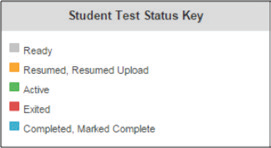 Start a Session and Unlock Units
79
Starting Test Sessions
Start Test Session in PAnext
If the Start button is not available, contact the SAC to have the test session Prepared (only SACs and DACs can prepare test sessions)
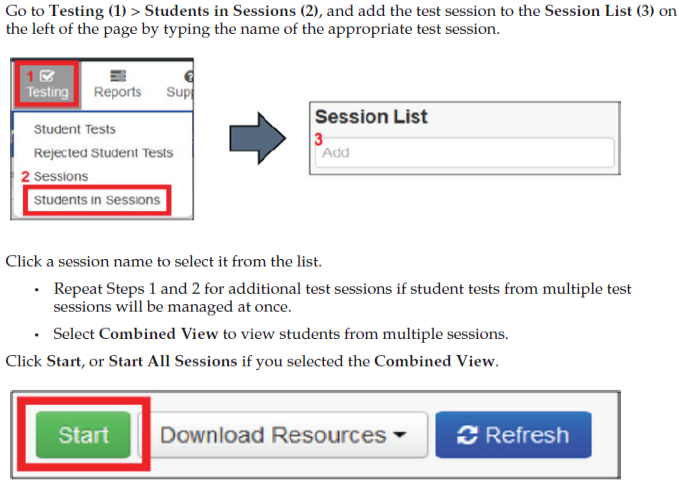 Unlocking Test Units
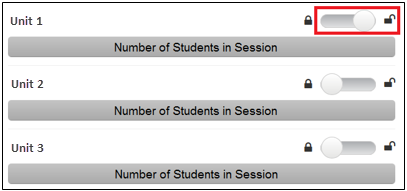 During Testing
Maintain Test Security
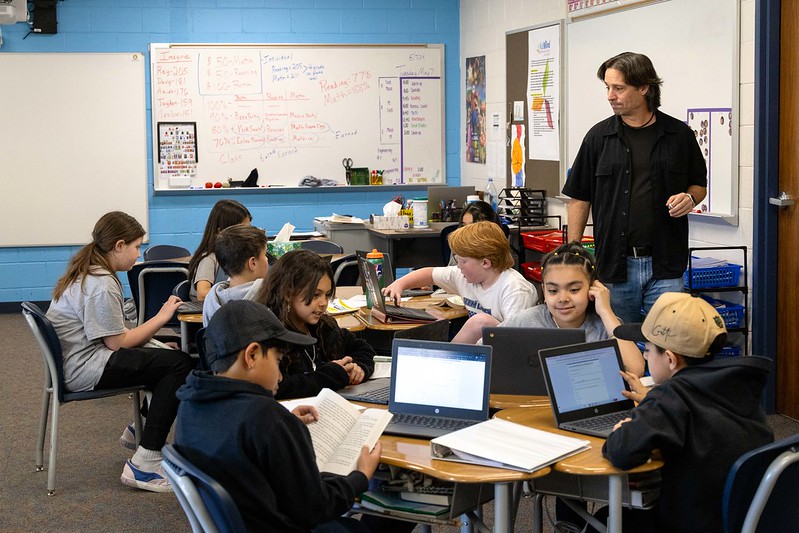 Administer test sessions properly and securely according to protocol
Refer to training and TAM
Administer all tests 
Focus full attention on the testing environment at all times during testing
Ensure students do not participate in any prohibited activities
Do not provide students assistance that could impact answers
Follow proper test security procedures for providing accessibility features or accommodations
Follow chain-of-custody requirements to return all test materials after testing

Reporting Testing Irregularities and Security Breaches:
Immediately repot all instances of testing irregularities and security breaches to the SAC, and subsequently, the DAC
Be prepared to provide a written statement of the incident to the SAC
Tasks: Complete on the Day of Testing
Receive test materials
E.g., student testing tickets, headphones for students using TTS, scratch paper, and pencils
Required materials for each test are listed in the TAM
Manage test session in PAnext
Ensure a computer or tablet is available
Check students on the Students in Sessions screen in PAnext
Ensure accessibility features and accommodated forms are assigned to appropriate students
Read the appropriate “SAY” directions from the TAM
Distribute test materials to students
Ensure testing tickets are provided to the correct students





Help students log in to TestNav
Keep/monitor time
Supervise and monitor test activity
Unit 1: Start test session
All units: Unlock at the unit or individual student level
Resume test units, as needed
Provide three-minute stand and stretch break, if applicable
Report testing irregularities or security breaches to SAC
The following icon appears with “SAY” directions that indicate materials are to be distributed:
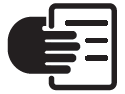 84
Incorrect Form Assignment
Check form assignments before students log in
Incorrect forms must be identified before students log in to test
Immediately contact the SAC if the form indicator is not seen in PAnext
If errors are identified after students log in to test, the options are: 
Continue with the test and suppress the score 
Student receives SPR, but the scores are not aggregated
Counts against participation for the school and district
Stop the test and invalidate with Void 06
Misadministration = the student does not receive SPR
Counts against participation for the school and district
85
Distributing Test Tickets to Students
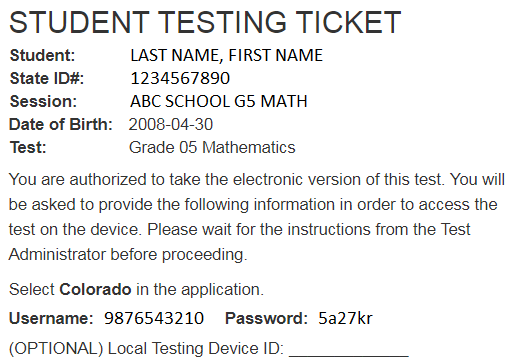 Distribute as directed in the TAM SAY Directions
When distributing testing tickets to students at the start of each testing session, ensure each student is provided the testing ticket on which their name appears
Identify Student Testing Device on Student Testing Ticket
Strongly suggest identifying the device on which the student tests. Use the same device each day of testing for a content area. For example, the student tests all ELA units on device #11, but math could be taken on a different device.
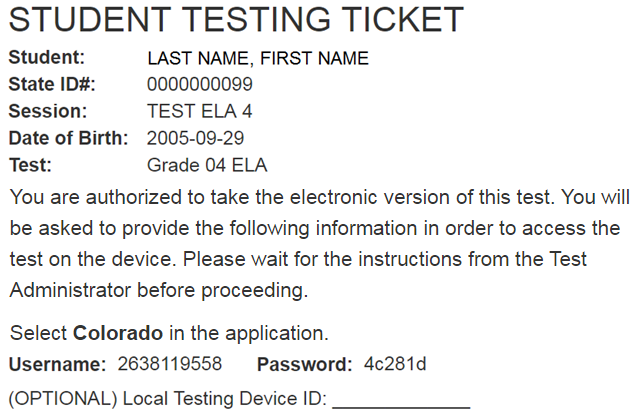 Interruptions During Testing
If there is an interruption to testing, including if a student becomes ill, the student should:
Select the button next to their name displayed in the top right corner of the screen
Choose the option Sign out of TestNav; then select Save and Return Later on the Exit Test screen
The test will close on the student’s device and the student will be listed in Exited status on the Students in Sessions screen
A Test Administrator must Resume the student’s test before the student can continue with the same test
If a student exits TestNav (either unintentionally or intentionally) before completing a test unit:
Verify TestNav shut down on the student’s device
Resume the student’s test in PAnext
The student’s test will resume from the point at which the test was interrupted
The system will upload any test responses that the student entered after the interruption if resumed on the same testing device
Stop a Session
Resume a Test
Click Stop a Session button for step-by-step directions
89
Directions to Resume a Test
To resume* units in PAnext, take the following steps on the Test Administrator’s device
From the Students in Session screen, use one of two options:
Resume a small number of students:
Select the drop-down arrow next to the student’s unit status; select Resume or Resume Upload.
If TestNav is shut down on the student device and the unit status is:
Exited, select Resume
Active, select Resume Upload
Resume several student tests at the same time:
Select the checkbox next to the student(s) whose unit status needs to be updated 
Open the task list, select Resume Student Tests, and click Start
Select the checkbox next to the unit that is to be resumed for the student(s); click Resume
*A unit cannot be resumed if it is Resumed, Marked Complete, or Completed
NOTE: Units only go into Completed status if the student selects the green Yes, Submit Final Answers button on the Test Submit Warning screen. Units will not be unsubmitted for students who take this action prematurely.
90
Math Units with Two Sections
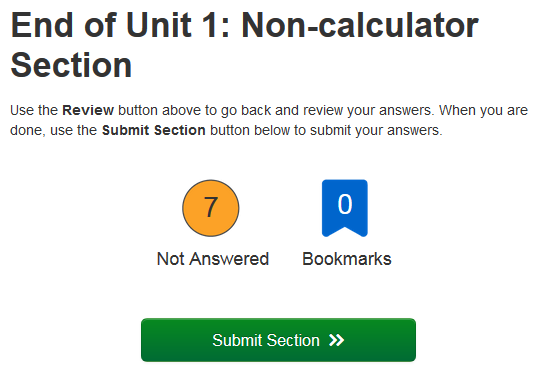 Unit 1 for Math Grades 6, 7, and 8 contains two sections:
Unit 1 Section 1 = non-calculator
Unit 1 Section 2 = calculator
Both sections must be completed during Unit 1 testing time
Math Grades 6 through 8 – 65-minute unit testing time
When 20 minutes remain in the unit, there is a reminder in the “SAY” directions
At the end of the first section, the student sees the above screen instructing them to submit the section, and then confirms that action
Students will see a similar screen at the end of the second section, which must be submitted in order to submit Unit 1
Distribute handheld calculators to students who require them when notified
The calculator icon appears by calculator references in the TAM
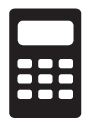 Student Submits Test
Once a student goes through the multi-step process to submit their answers for a unit, that unit is complete and will not be re-opened.

Steps the student must take to move a unit into Completed status:
Use navigation arrows through the last question or select the Review button and scroll to the bottom of the drop-down menu and select the End of Section option
Select Submit Final Answers on the End of Section screen
Confirm Yes, Submit Final Answers on the Test Submit Warning screen
A message appears on the screen: Sign out complete. Thank you for using TestNav.
Units only go into Completed status if the student selects the green Yes, Submit Final Answers button on the Test Submit Warning screen.
92
Verify Answers are Submitted
At the end of each unit, verify in PAnext that all students who just completed testing show a unit status of Completed in the unit column on the Students in Session screen

If any students are in Exited status, they did not submit their final answers before signing out of TestNav
Resume the student’s test through PAnext
Have the student use their Student Testing Ticket to sign into TestNav on the same device they used to test
The student should then go through the proper steps to submit their final answers
Confirm that the student’s unit status changes to Completed in PAnext
If any students are in Active status, but are no longer signed into TestNav, they are not properly logged out of the test (e.g., the student closed the Chromebook lid, the computer froze, or the device crashed during testing or submitting answers)
Select Resume Upload, then follow the previous steps
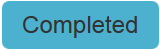 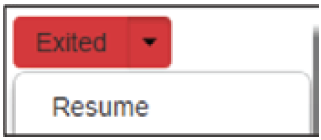 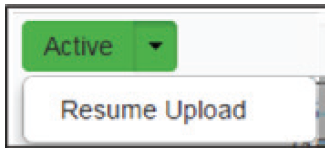 93
Lock Unit at the End of Each Testing Session
Lock the tested unit at the session level
The unit status for students who just completed testing should now be locked and Completed
The unit status for students who were absent should be locked and Ready

Sign out of PAnext 
Do not stop the test session in PAnext until all units are completed by all students
Collect Student Testing Tickets, any accommodated test materials, and used scratch paper
Return the materials to the SAC
Document the return of all secure test materials (used and unused) on the school’s chain of custody form
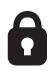 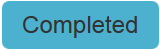 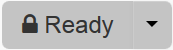 94
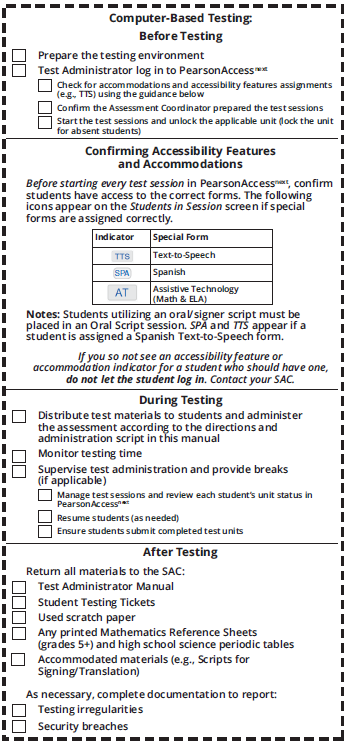 TAM Reminders
This checklist appears on the back of the TAM for quick reference
95
Basic Technical Troubleshooting
Troubleshooting Guidance
When a technology disruption affecting a single student occurs, Test Administrators take the following steps:
Note the time of the disruption
Follow procedures for troubleshooting and support
If the issue persists, move the student to another testing device
Document the situation in writing

When a technology disruption affecting multiple students occurs, Test Administrators take the following steps:
Pause testing
Note the time of the disruption
Follow procedures for troubleshooting and support
Resume testing
Document the situation in writing
Error Codes
Error codes are received on a student’s device when TestNav identifies an issue. Examples:
1001: “Your test has been saved. Please notify your test administrator.”
This is an Early Warning System initial message, which does not indicate the issue, so another error code will follow
1009: “Unable to download test content”
Network connection issue between the testing device and Pearson servers 
3005: “TestNav has detected that another application attempted to become the active window…”
Could be caused by pop-ups in the background or power saving features
TestNav exits the test and displays the following errors when a student types certain key combinations while testing – the test must be resumed before the student can sign in again:
3020: “TestNav has detected that Command+Option+Esc has been typed...”
3022: “TestNav has detected that Ctrl+Alt+Del has been typed...”
8026: “Unable to connect to the proctor caching computer. Please contact your administrator.”
Network connection issue between the testing device and the local proctor caching device
98
Error Code Directory
Error Codes – Next Steps
Resume the student’s test in PAnext
Have the student log in again on the same testing device
Do not move the student to another testing device unless the student safely exits the test using the “sign out” feature in TestNav

If the same error occurs repeatedly, or if the same error is affecting multiple students, contact the Technology Coordinator

Resources:
Test Administrator Manual
2.4.2 Stops in Testing
Appendix D: TestNav 8 Error Codes and Resolutions
TestNav 8 Online Support Guide
Searchable Directory of Error Codes
99
Common Errors – 9059
9059: “The username or password you entered is incorrect.”
If the username and password being used are accurate, the student may be on the incorrect login page
 “Colorado”
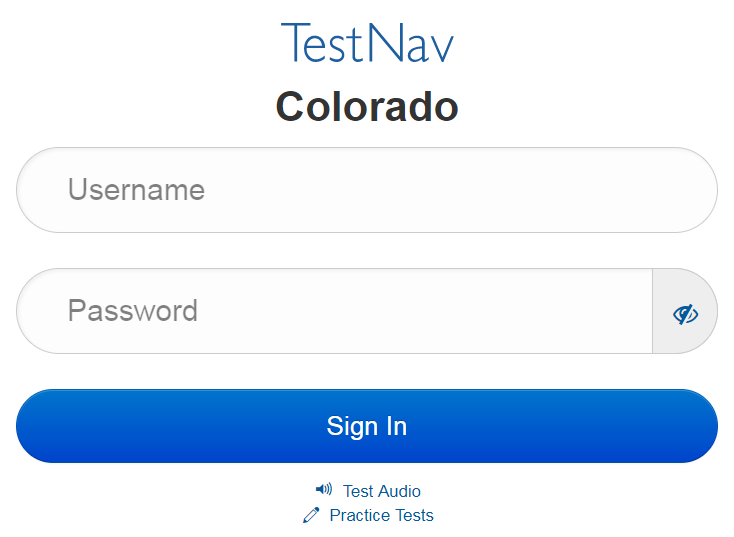 100
TestNav
Note: The Sign In page should say “Colorado” above the Username and Password fields. If it doesn’t, click the User Icon and select “Choose a different customer”.
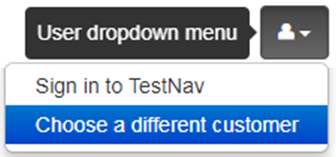 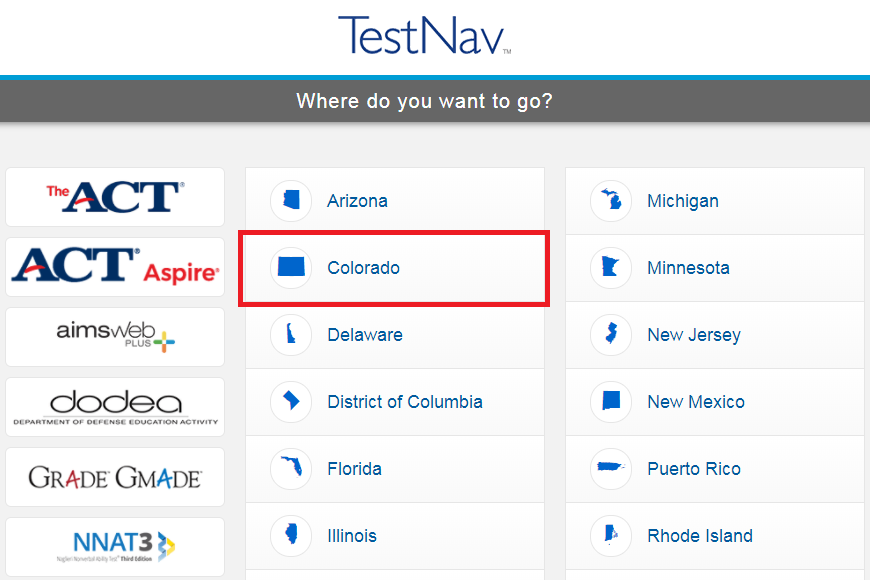 101
Student Logs into Another Student’s Test
Student A logs into Student B’s test
Immediately exit the test
Do not have Student A or Student B continue/start testing
School immediately contacts DAC
DAC immediately contacts CDE  
If Student B hasn’t touched the test, CDE may be able to move the test into Student A’s name
Moves the whole test
Individual units cannot be moved
If Student B has taken one unit or more, CDE may have to void the unit taken by Student A to allow Student B to complete their test
Responses cannot be transferred to Student A’s test
Student A’s test may need to be invalidated as a misadministration
Not allowed to access test questions more than once
102
Technology Tip
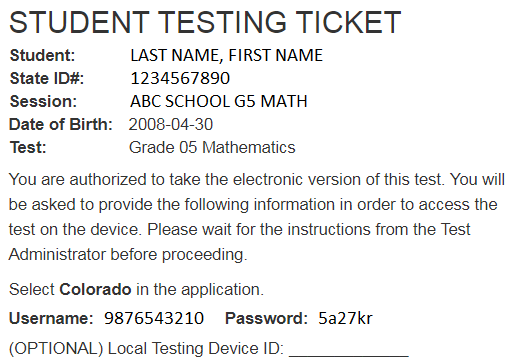 Document the device on which each student tests
There is a space for this on the Student Testing Ticket 
This aids in response recovery if it becomes necessary (SRF)
If not identified, may not be able to recover responses, if needed
If a student receives an error do not immediately move them to a new device
Sign in using the same device again, then click the User icon in the top right screen corner to “sign out”
This sends all responses saved on the device to the testing server
Always have the student “sign out” if they are not submitting their test
Never just power-off a device
103
Issues with Individual Items
If a student reports that an item is not functioning or does not have an answer space:
DO NOT read the item
Note:
Content area
Grade level
Form number
Unit number
Item number
Test format
Provide information to the SAC 
Wording from the test must NEVER be included verbally or in writing
The SAC will contact the DAC and Pearson
After Testing
Tasks: After Each Testing Session
Collect materials (see below)
Ensure students logged out of TestNav correctly
Return materials to the SAC using chain of custody form
Student testing tickets
Test Administrator Manual
If applicable
Printed periodic tables (science grade 11 only)
Printed mathematics reference sheets (math grades 5 through 8 only)
Calculators
Headphones
Used and unused scratch paper
Notify the SAC of absent students and/or needed transcriptions
Report any testing irregularities or security breaches to the SAC, including missing materials
After all units of a test are completed, stop test sessions in PAnext
Stop a Session
Once all students are in Completed or Marked Complete status for all units, the test session can be stopped








If any units for any students need to be Marked Complete, inform the SAC. A reason for marking complete must be provided to the SAC; however, this does not automatically invalidate a test.
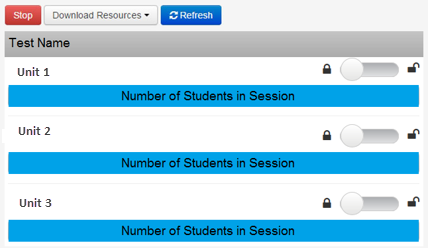 Reporting, Resources, and Support
108
Typical Reporting Timeline
Reminder: Colorado statute requires that LEPs ensure appropriate personnel provide and explain assessment results to the parent/guardian of each student enrolled in the district or charter school (C.R.S. §22-7-1006.3 (8)(a))
Common Question
Student data files are typically expected in June
OnDemand student reports available at this time (no comparative data)
Individual student performance reports and summary data files
District- and school-level reports
All state assessment results will be embargoed and must not be publicly disseminated, distributed, or published by any means until they are publicly released by the state; however, districts and schools may:
Share confidential individual student performance reports with parents/guardians 
Use aggregated and individual student level results internally for informational and planning purposes before results are publicly released
Ensure any data you release after the embargo lifts includes appropriate suppressions to meet federal and state data privacy requirements
109
Procedures Manual Section 7.0 Reporting
7.1 PearsonAccessnext Reports
Operational Reports
OnDemand Reports
Published Reports
7.2 Public Assessment Reports
State Level Results
District and School Level Results
District and School Disaggregated Summary Results
7.3 Accountability Reports
Growth
Performance Frameworks
CMAS Data and Results Resources
CMAS and CoAlt Interpretive Guide to Assessment Reports
Publicly posted data and results
Communication Resources
Understanding CMAS Score Reports
Using CMAS Score Reports to Support Your Student’s Success
Reporting Information
Looking for information about CMAS reports?
110
CMAS Websites
Colorado Assessments Portal
Access Student and Educator Resources (practice tests)


PearsonAccessnext
Live Site
Sign in to manage online test sessions
Training Site
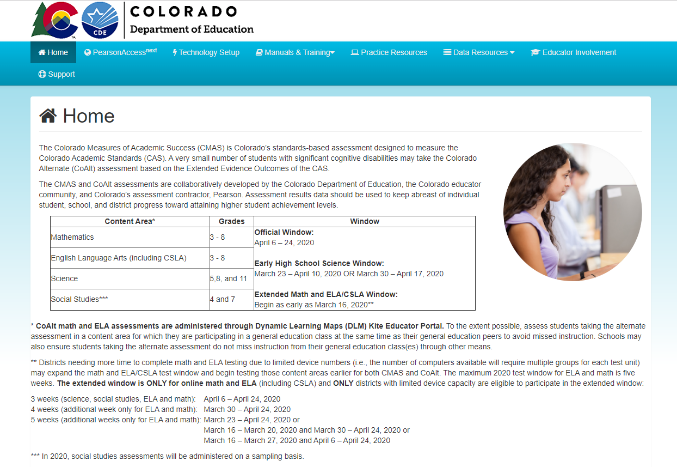 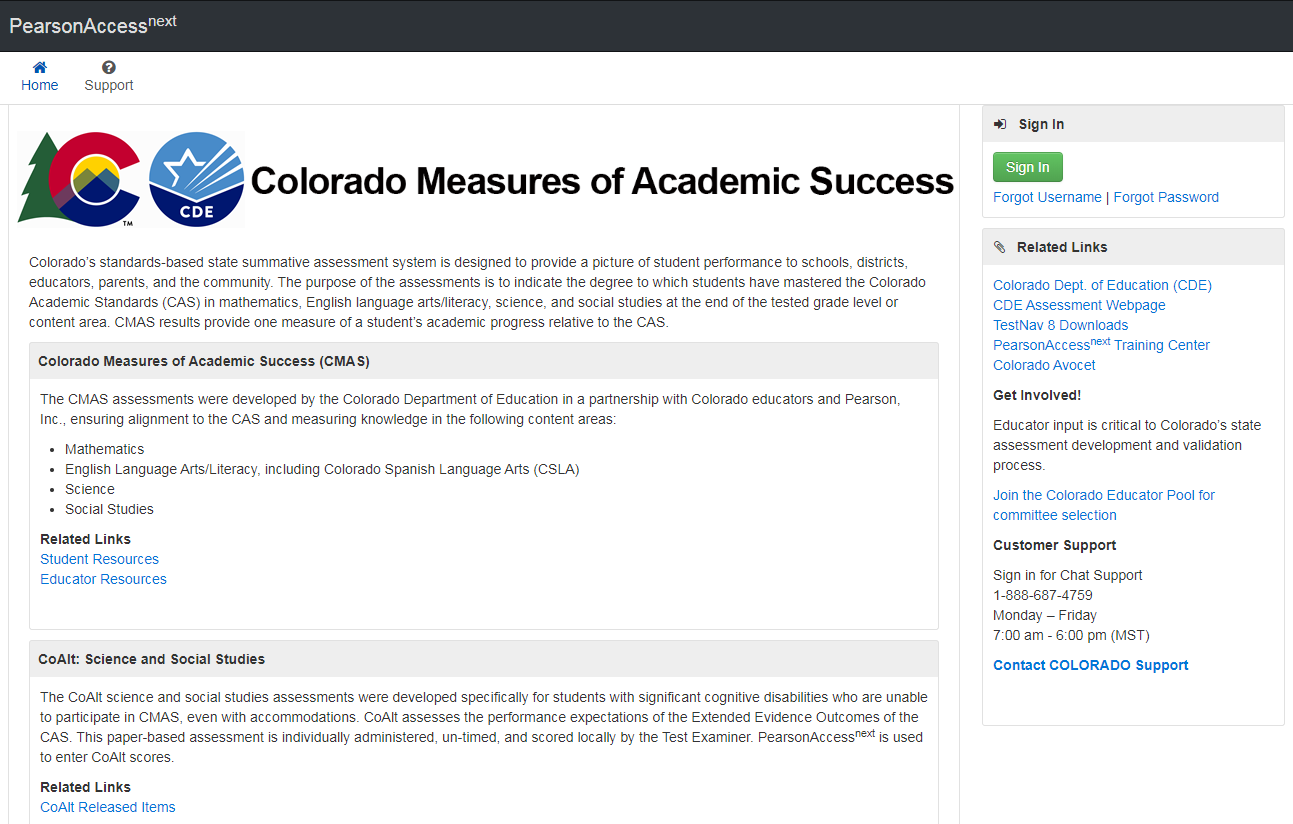 Tip: PearsonAccessnext sites can be accessed through the Colorado Assessments Portal (bookmark the portal!)
111
Portal
Colorado Assessments Portal
PearsonAccessnext 
Links to the live and training site
Technology Setup
Technology Guidelines
Manuals and Training
CMAS and CoAlt Procedures Manual
Spanish SAY Directions
Training Videos
Additional Documentation
Practice Resources
TestNav 8 Tutorials
Computer-based Testing CPRs
Paper-based Testing CPRs
CPR Scoring Guides and Rubrics
Data Resources
File Layouts
Reporting Resources
Interpretive Guide
Spanish Report Shells and PLDs
Educator Involvement
Register for educator committee development meetings
Parents and Guardians
Score Report Resources
Documents and Forms
Policy Documents
Before, During, and After Testing forms and guidance
112
Customer Support
Contact support for assistance with:
Navigating PearsonAccessnext and the Training Site
Managing test sessions
Troubleshooting error codes
Managing user IDs and passwords
Accessing resources
113
Communication
In addition to state policies and procedures, each LEP determines their own local policies in procedures
To ensure communication is as efficient as possible, refer to the follow communication structure if an issue is experienced and support is needed:
Test Administrator contacts School Assessment Coordinator (SAC)
SAC contacts District Assessment Coordinator (DAC)
DAC contacts CDE
SAC Contact Information
Name
Phone
Email
DAC Contact Information
Name
Phone
Email
Security Agreement Form
Sign the Security Agreement form for 
Spring 2025 CMAS and CoAlt: Math, ELA, Science, and Social Studies
Return the signed form to the SAC.
Get Involved!
Educator participation is critical to Colorado's state assessment development and validation process
Educators may sign up to serve on committees related to the following state assessments: 
CMAS: Science, Social  Studies, Mathematics, and English Language Arts (ELA), including Colorado Spanish Language Arts (CSLA)
CoAlt: Science and Social Studies
Join the Colorado Educator Pool for assessment development committee selection 
http://coassessments.com > Educator Involvement
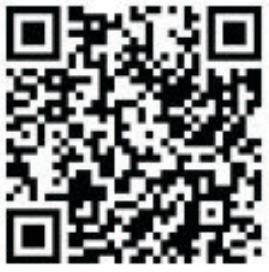 116
Thank you!
117